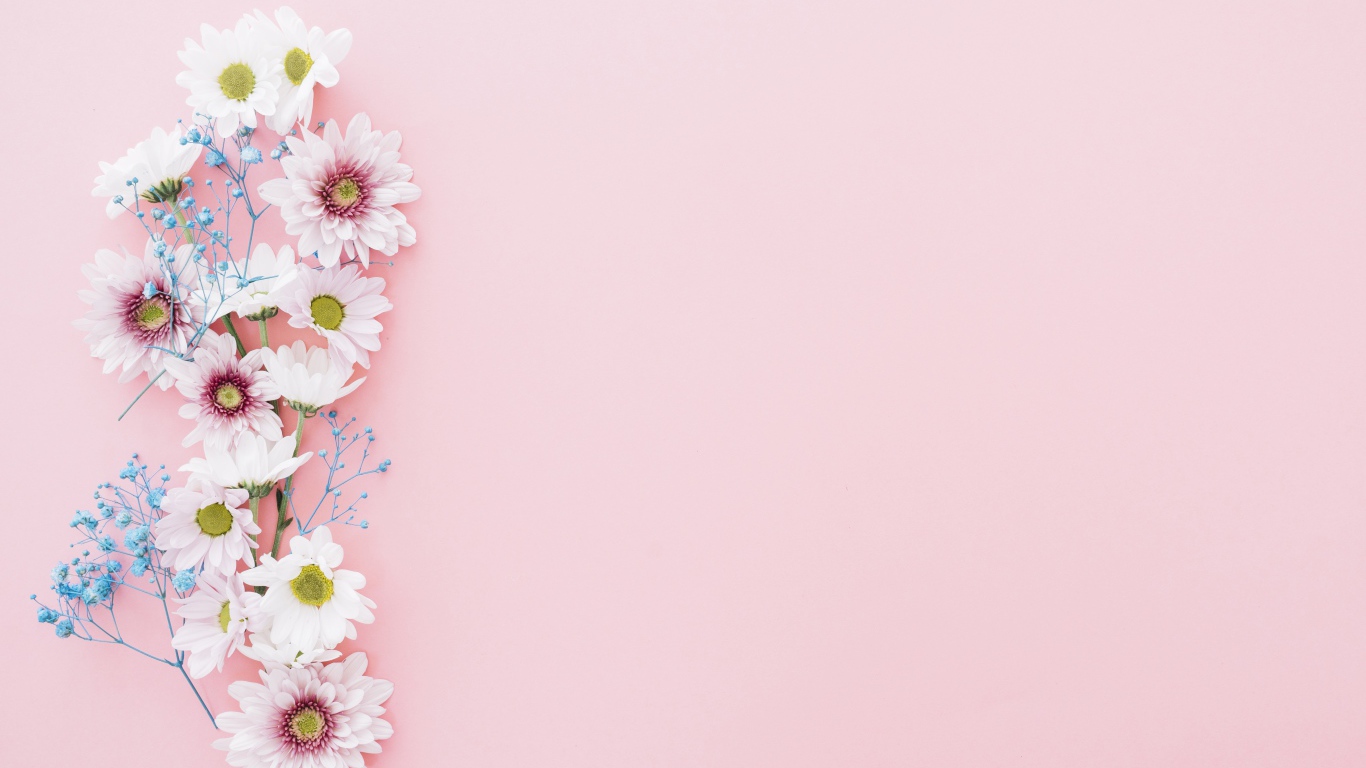 24 ноября -День матери
«Всё прекрасное в человеке - от лучей солнца и от молока Матери, - вот что насыщает нас любовью к жизни»
                                                        (М. Горький)
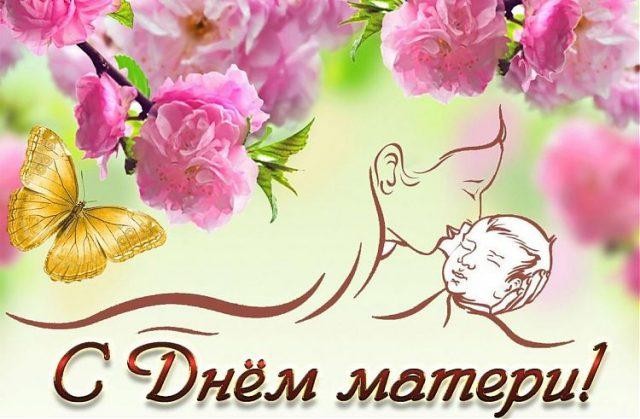 Онлайн-презентация
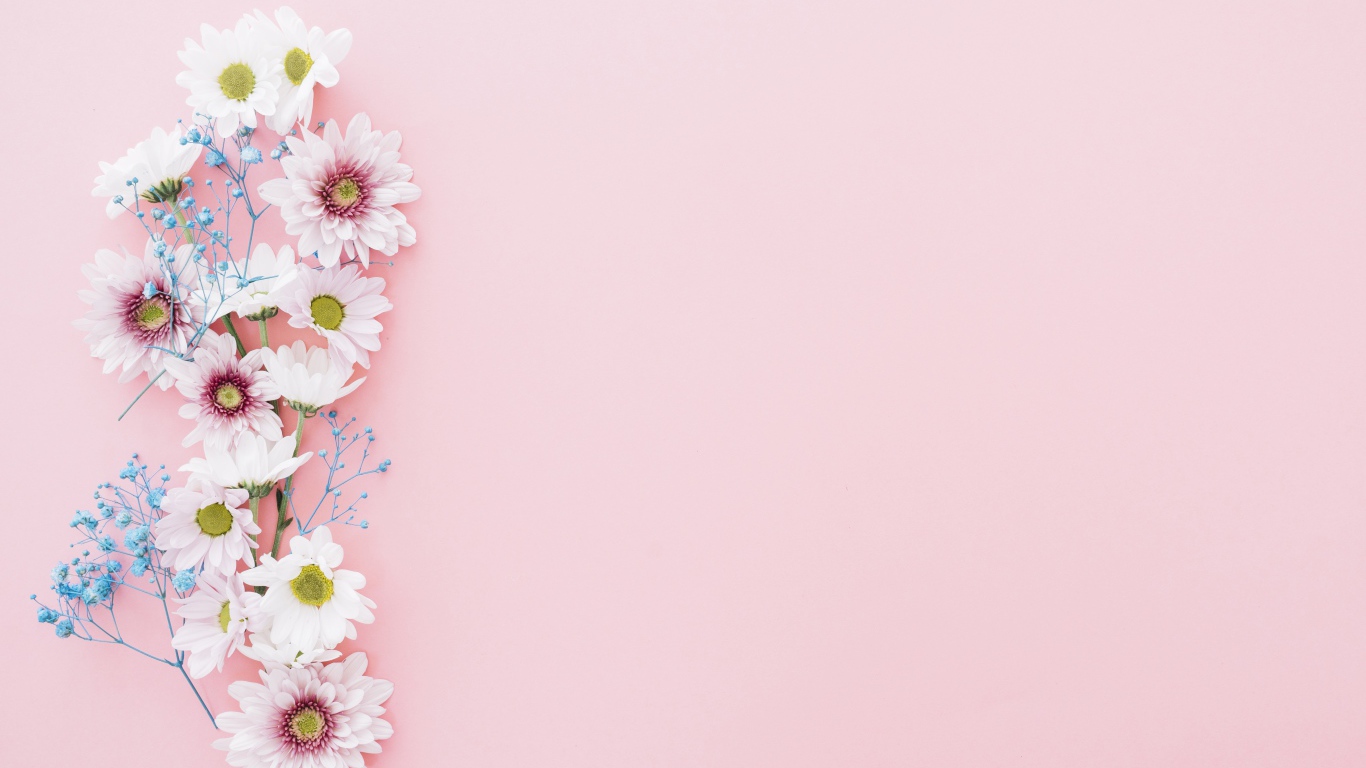 История   праздника
Среди многочисленных праздников,  отмечаемых в России, День матери занимает  особое место. Это праздник, к которому никто  не может остаться равнодушным. 
В этот день  хочется сказать слова благодарности всем  Матерям, которые дарят детям любовь, добро,  нежность и ласку.
Всей истории человечества присущ культ  матери, существовавший в разных народах на  противоположных точках земного шара. 
У  древних греков объектом поклонения была  мать всех богов - Рея, у римлян - матерь богов  Кибелла, кельты воздавали почести матерям  во время чествования богини Бриджит.
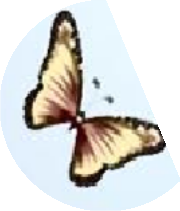 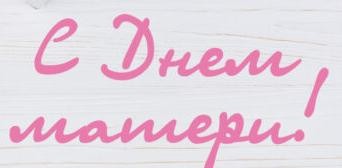 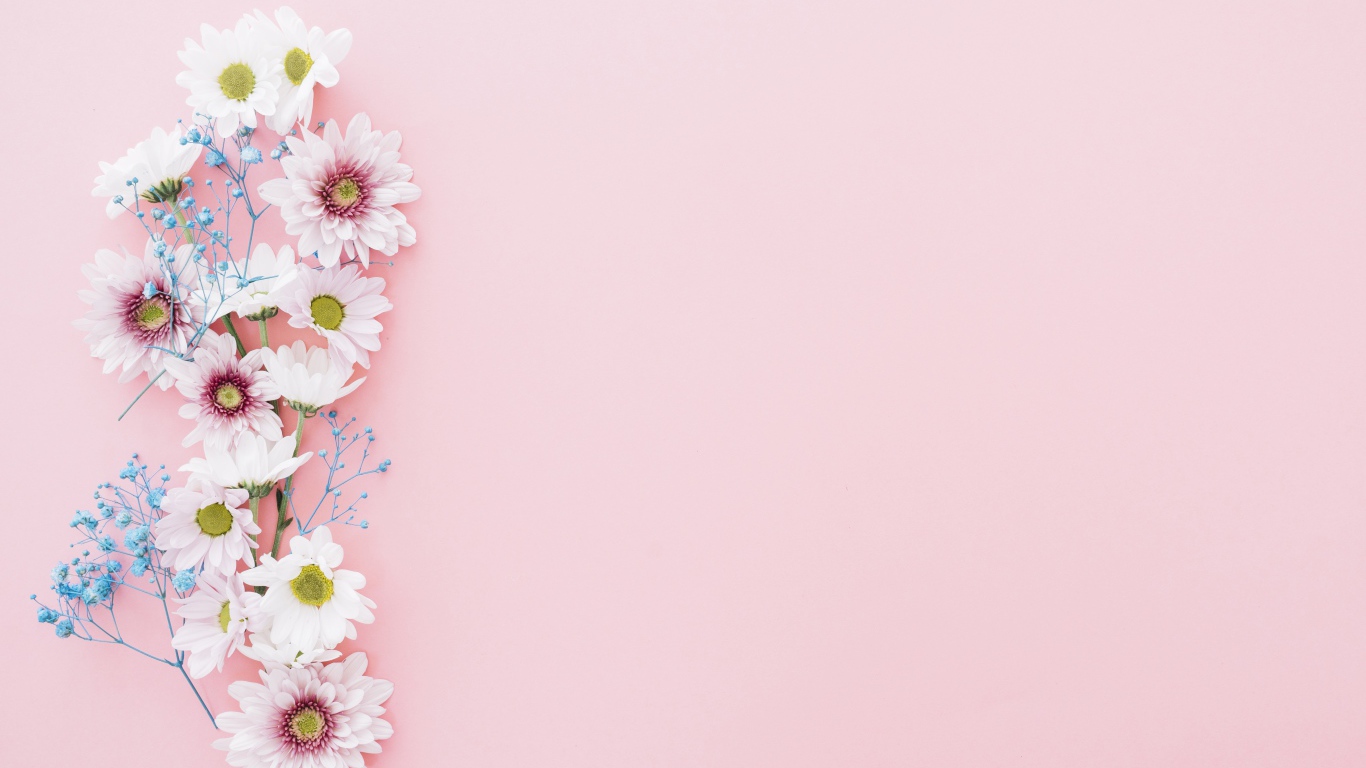 ДЕНЬ МАТЕРИ в России
Первые попытки учредить День матери в  российской истории датируются 1 декабря  1915 года, однако в то время дата не смогла  устояться и не вошла в календарь  праздников.
Законодательное закрепление праздника  произошло лишь в 1993 году, но не в  национальном, а в региональном масштабе.  Первым	субъектом	Федерации,  установившим праздник День матери, стала  Республика Саха.
Спустя пять лет, в 1998 году, День  матери  был учрежден указом президента России и  официально стал праздником для всей  страны. 
С инициативой учреждения  праздника тогда выступил комитет Госдумы  по делам женщин, семьи и молодежи.
День матери в России отмечается каждое последнее воскресенье ноября.
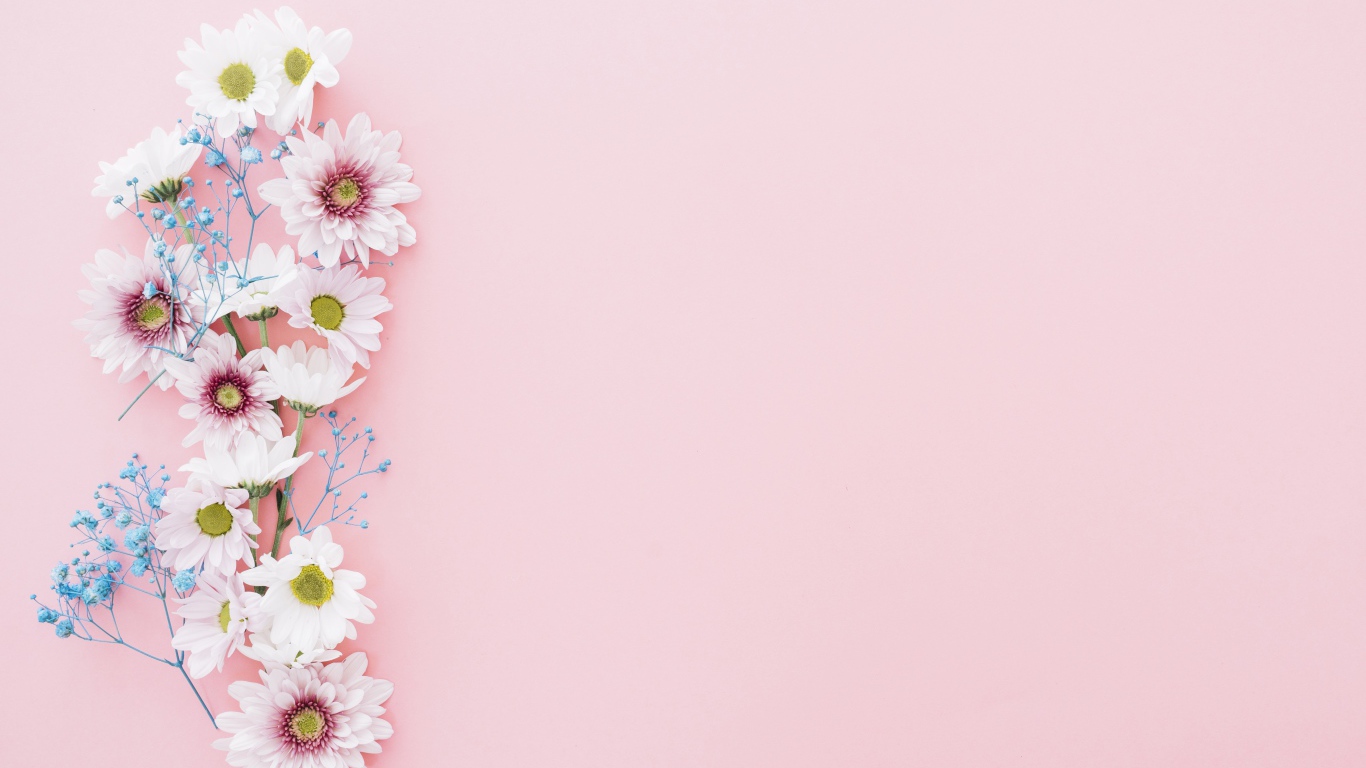 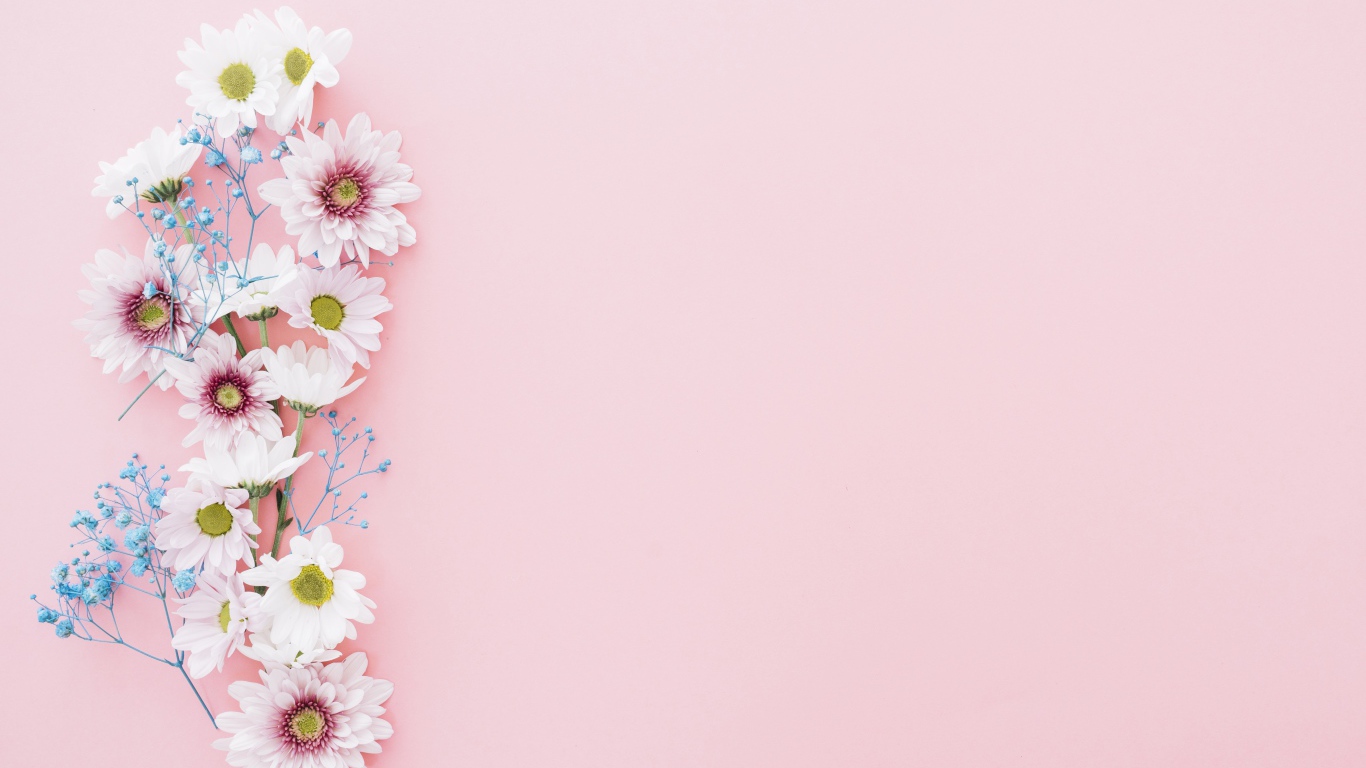 Символ праздника
Символом Дня матери в России стала незабудка,  считается, что маленький и нежный цветок  символизирует постоянность, преданность и  бескорыстную любовь - то, с чем более всего  ассоциируется образ матери.
Еще одним традиционным атрибутом праздника  считается изображение плюшевого медведя,  который держит в своих лапах незабудку.
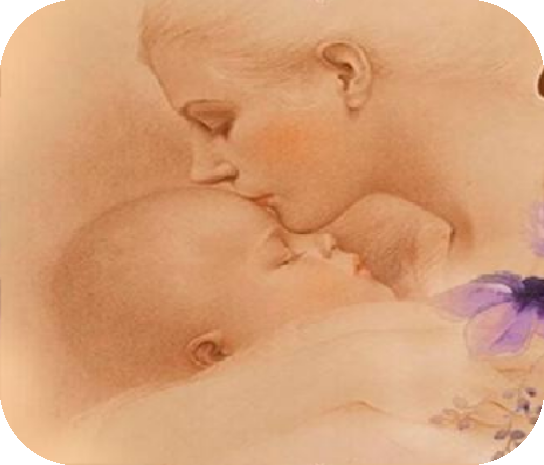 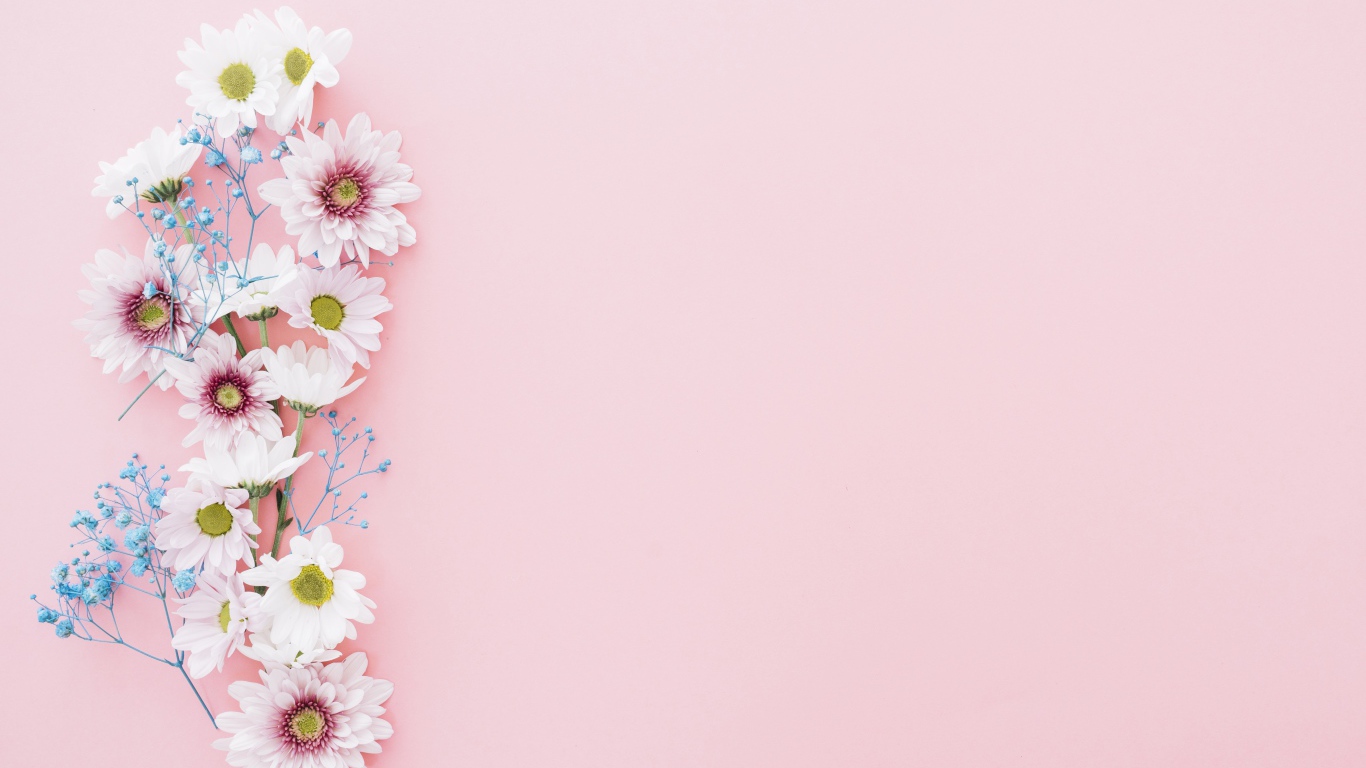 Главными
целями
установления
праздника
стали закрепление семейных устоев,  поддержка традиций бережного отношения к  женщинам, и, конечно, подчеркивание особой  роли матери в жизни каждого человека.
В этот день и в его преддверии дети  традиционно поздравляют своих мам,  благодарят и воздают должное бескорыстному  и самоотверженному материнскому труду,  проходят тематические концерты, акции,  выставки и другие мероприятия. В школах  дети на уроках рисуют мам, рассказывают  посвященные им стихи и делают для них  подарки своими руками.
Помимо прочего, уже несколько лет в России  проходит социальная акция "Мама, я тебя  люблю!", приуроченная ко Дню матери. В  неделю перед праздником в рамках акции  проводится раздача тематических открыток,  которые можно подарить мамам, а также  другие	мероприятия,
посвященные  празднику.
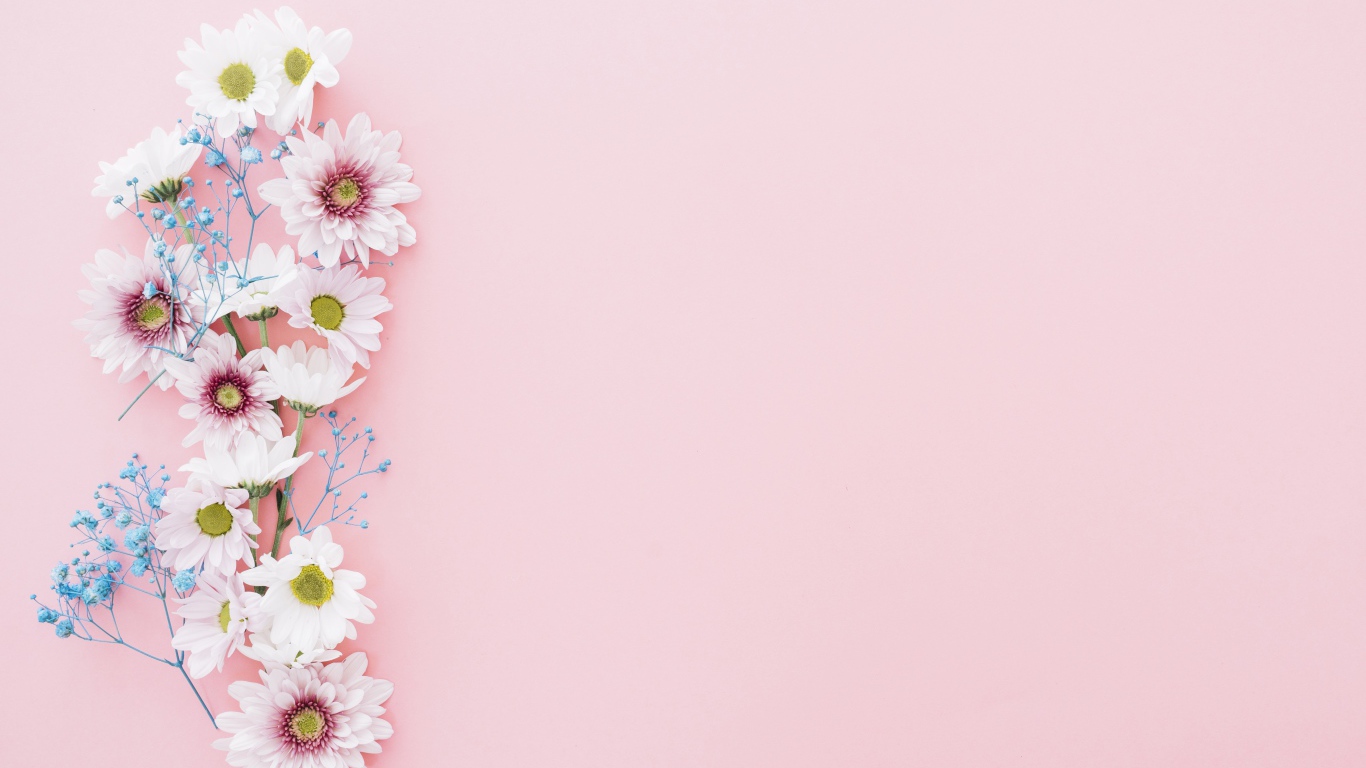 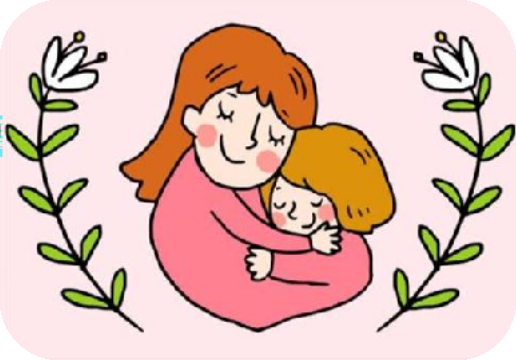 Слово "мама" звучит похоже во многих  языках мира. Считается, что это может  быть связано с тем, что оно  происходит  от звуков, которые издает ребенок.
В августе  2022 года  президент России Владимир  Путин подписал указ,  учреждающий звание "Мать-  героиня".
 Оно присваивается  женщинам, родившим и  воспитавшим 10 и более  детей.
Награжденной  женщине единовременно  выплачивается	один  миллион рублей.
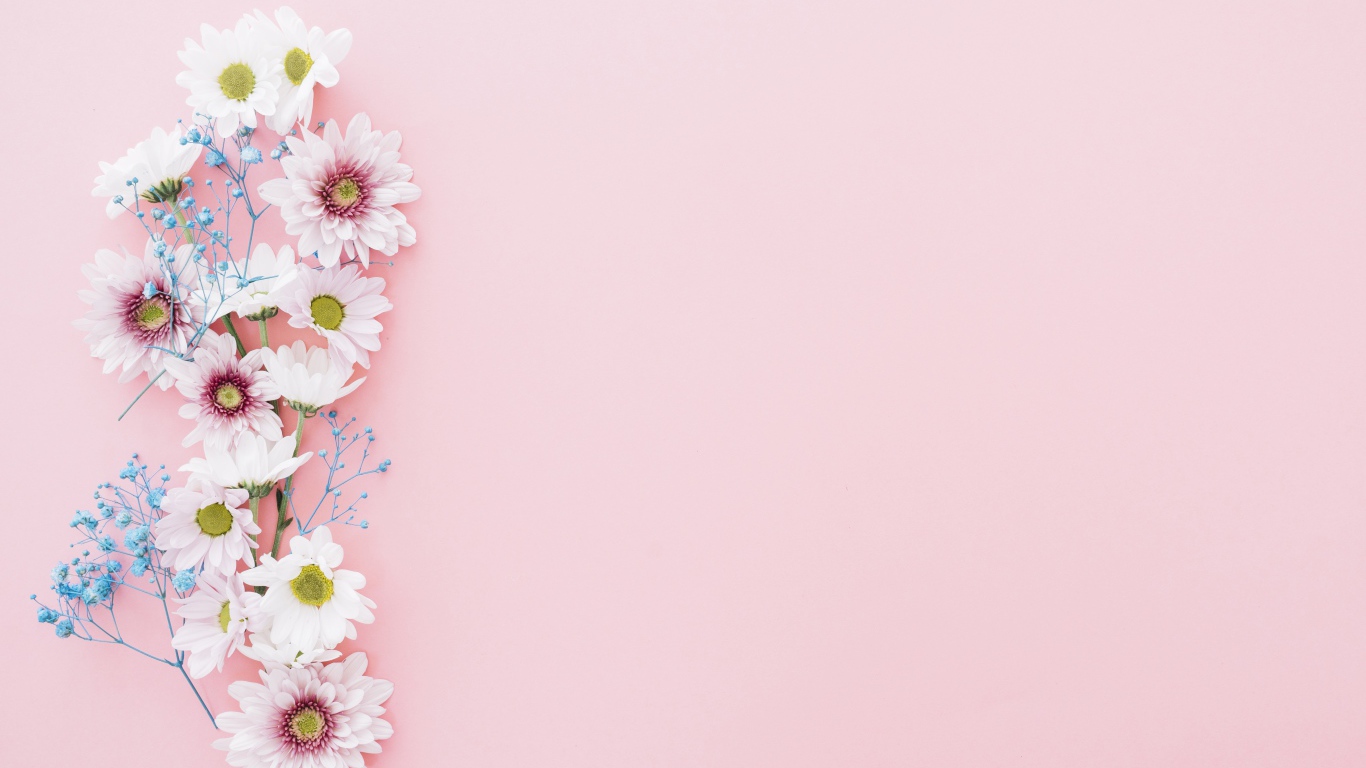 Интересный факт
Самой многодетной матерью  России является 71-летняя  Татьяна Сорокина из  Ростовской области.
За свою жизнь она воспитала 83  ребенка, из которых  самостоятельно	родила  только двух детей, все  остальные - усыновленные и  приемные.
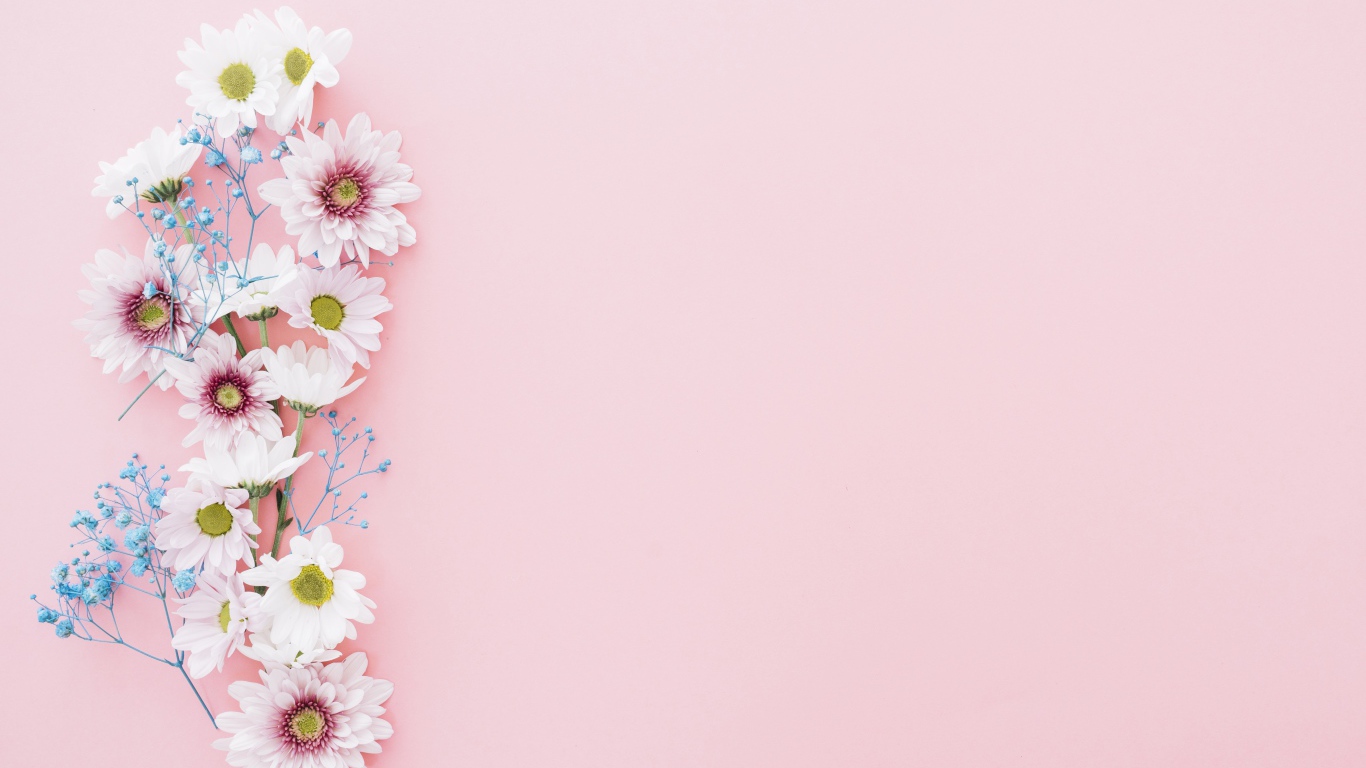 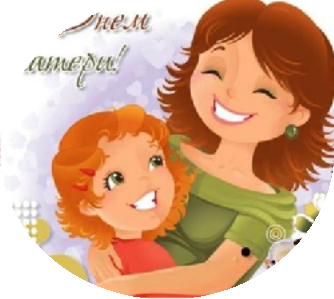 Мама - это значит нежность,
Это ласка, доброта,
Мама - это безмятежность,
Это радость, красота!
Мама - это на ночь сказка,
Это утренний рассвет,
Мама - в трудный час подсказка,
Это мудрость и совет!
Мама - это зелень лета,
Это снег, осенний лист,
Мама - это лучик света,
Мама - это значит ЖИЗНЬ!
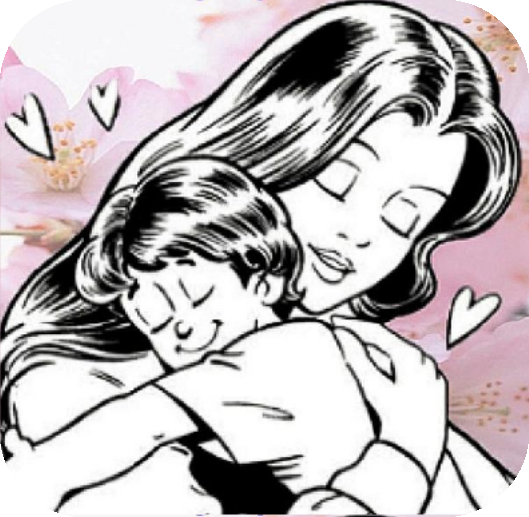 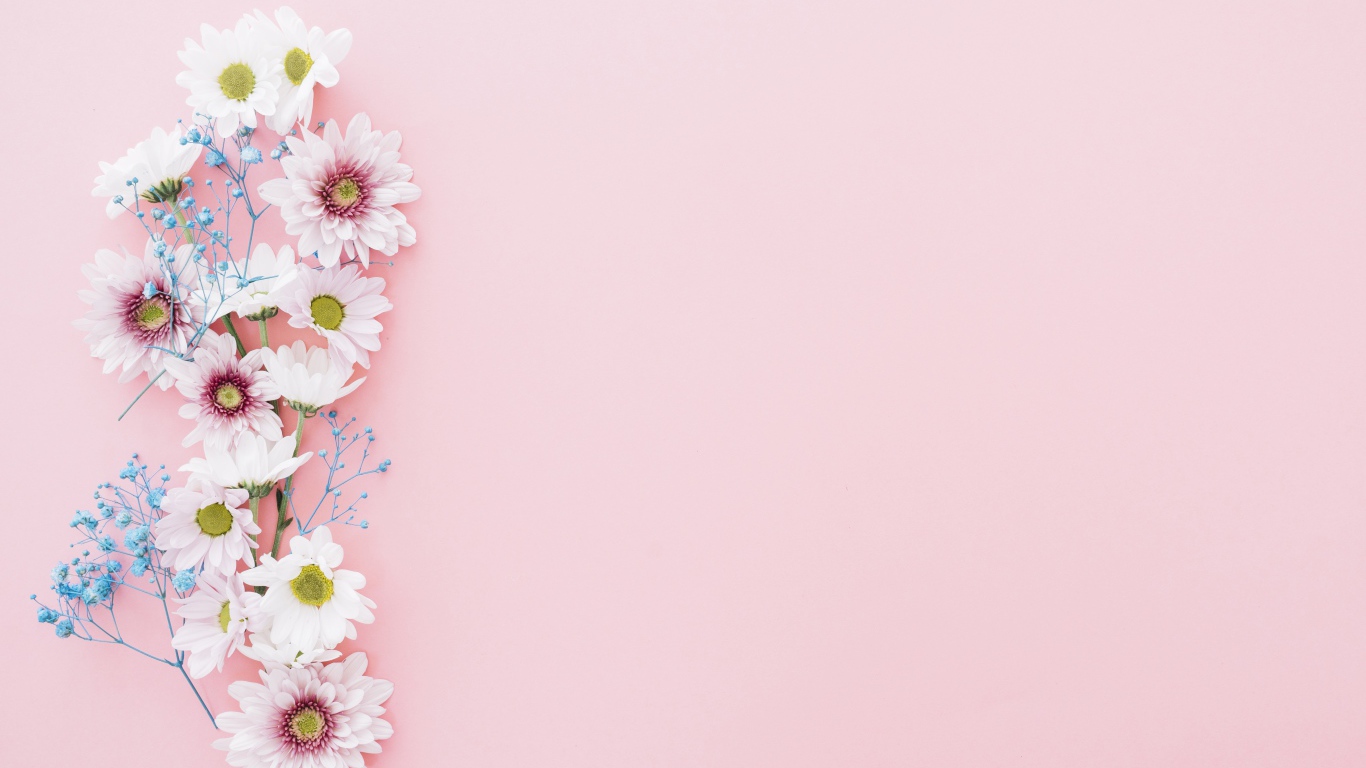 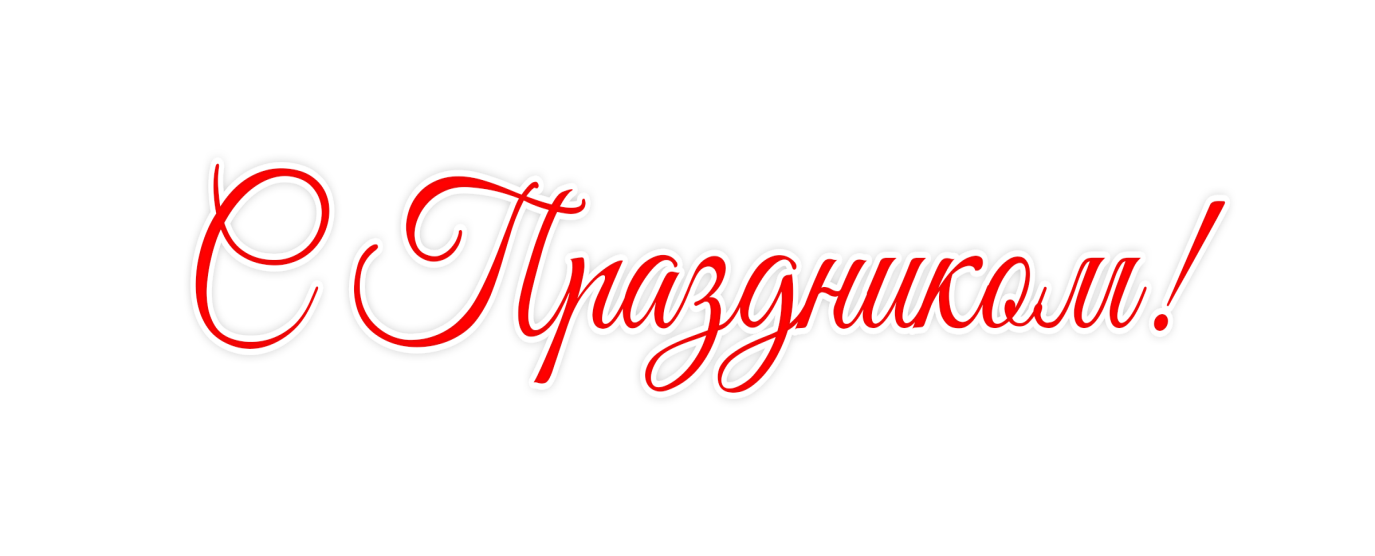